Khagrachari Online School
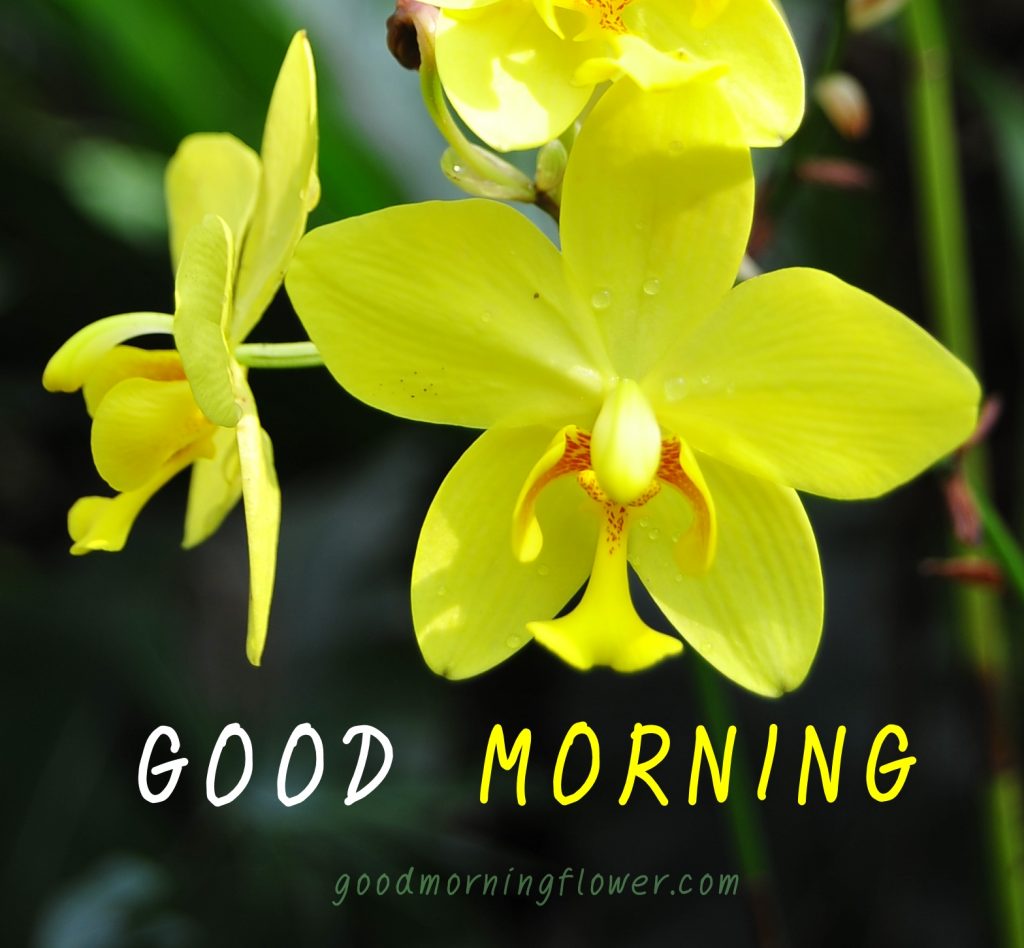 mKj‡K
ï‡f”Qv
 RvbvB
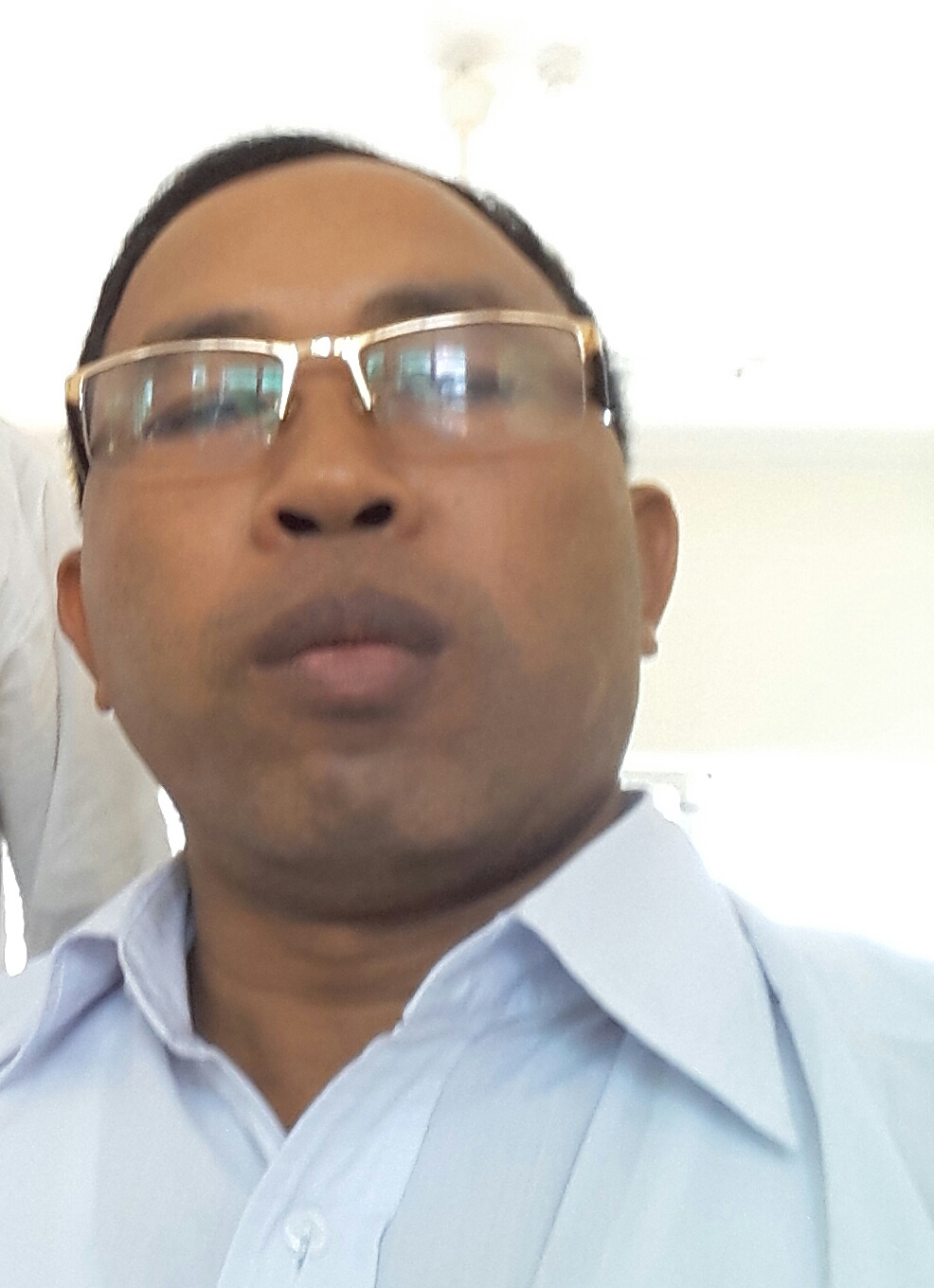 Avkv wcÖq wÎcyiv
cÖavb wkÿK
LvMovcyi miKvwi cÖv_wgK we`¨vjq
LvMovQwo m`i Dc‡Rjv|
‡kÖwY t cÂg
welq t wLªóa©g I ˆbwZK wkÿv 
Aa¨vq t cÂ`k, cvV-2
welqe¯‘ t U‡Y©‡Wv I N~wY©So
cvV¨vsk t mn‡R †hvMv‡hvM Kiv ......................
mKj‡K iÿv Kie|
c„ôv bs t 85
-t wkLbdj t- 
15.1.3  U‡b©‡Wv I MÖx®§gÐjxq
 N~wY©S‡oi cÖfve †gvKvwejvi Dcvqmg~n 
eY©bv Ki‡Z cvi‡e|
G‡mv cÖv_©bv Kwi
U‡b©‡Wv I N~wY©S‡oi ÿwZKi 
cÖfve †gvKvwejvq 
Avgv‡`i KiYxq
N~wY©S‡oi Av‡M
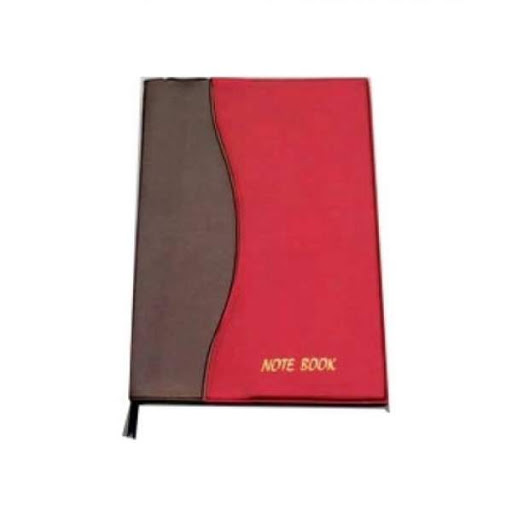 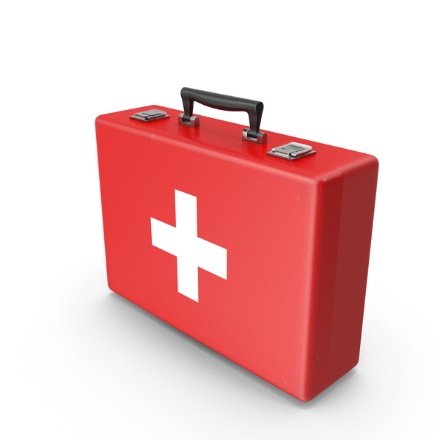 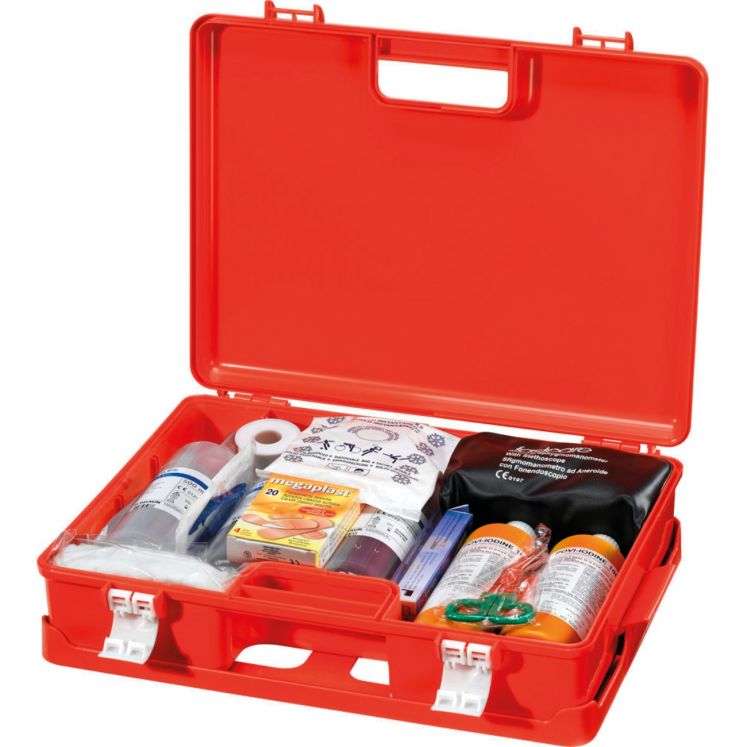 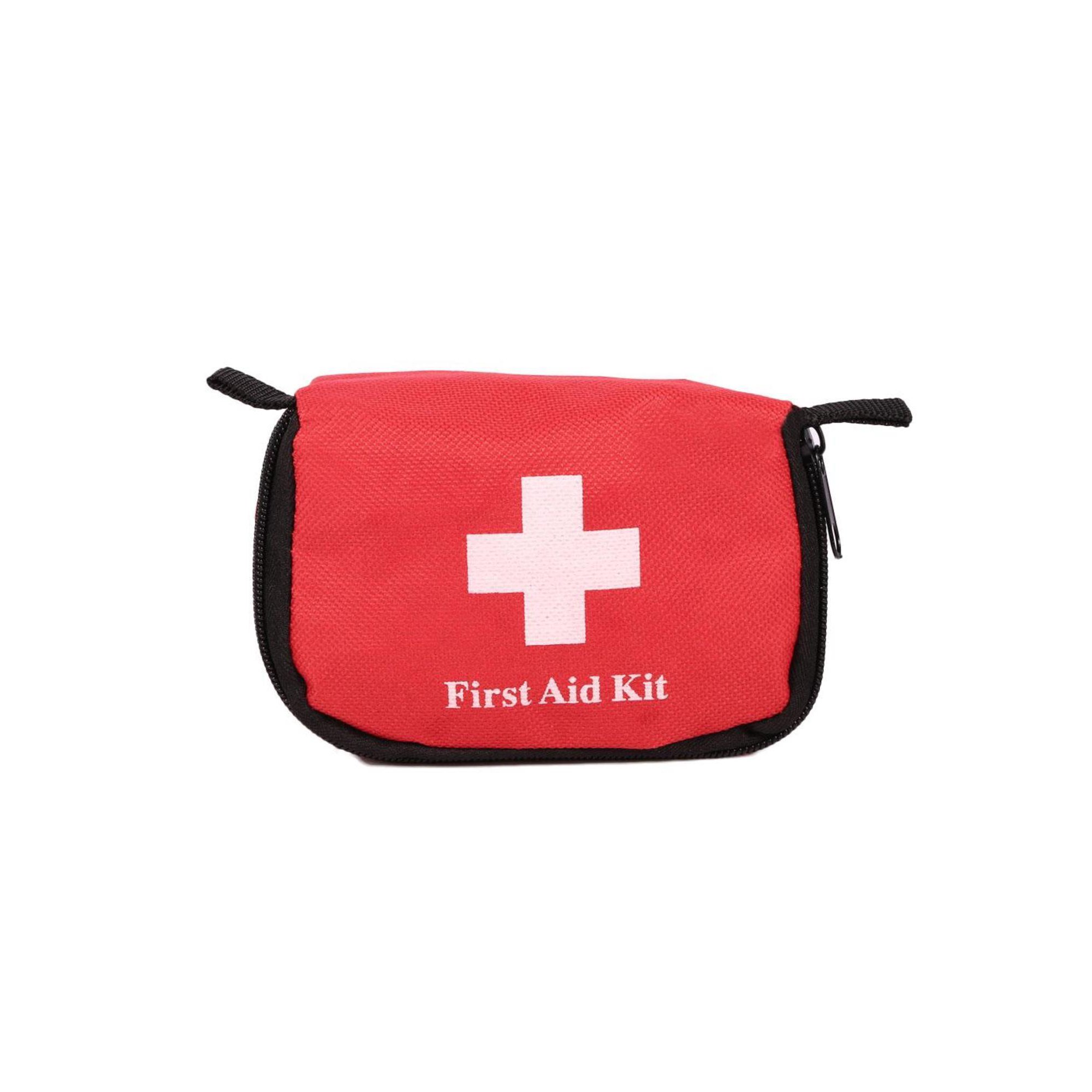 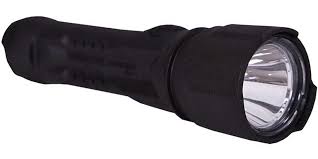 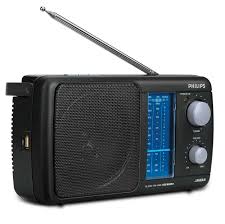 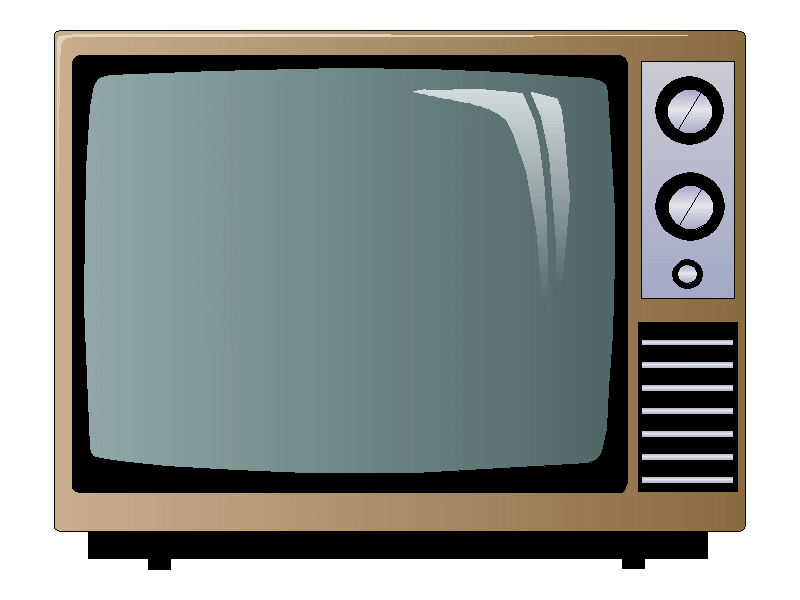 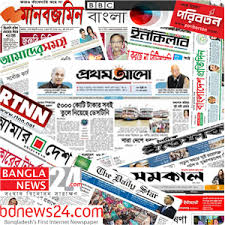 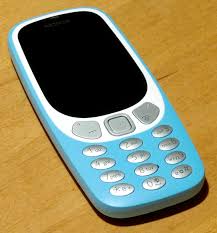 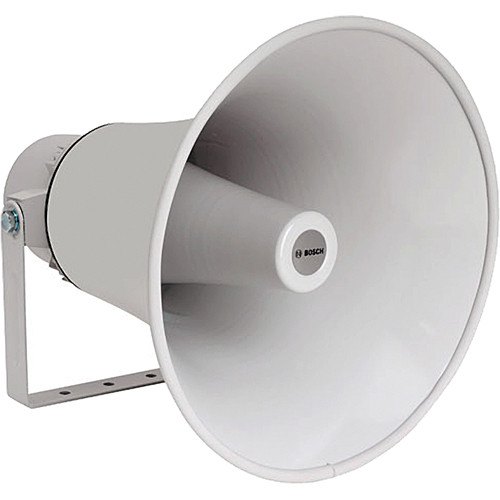 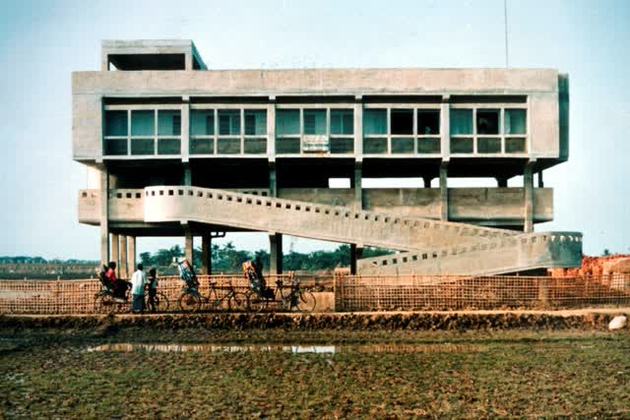 N~wY©S‡oi mgq
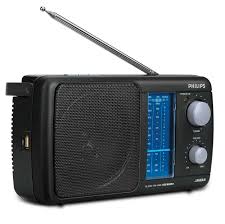 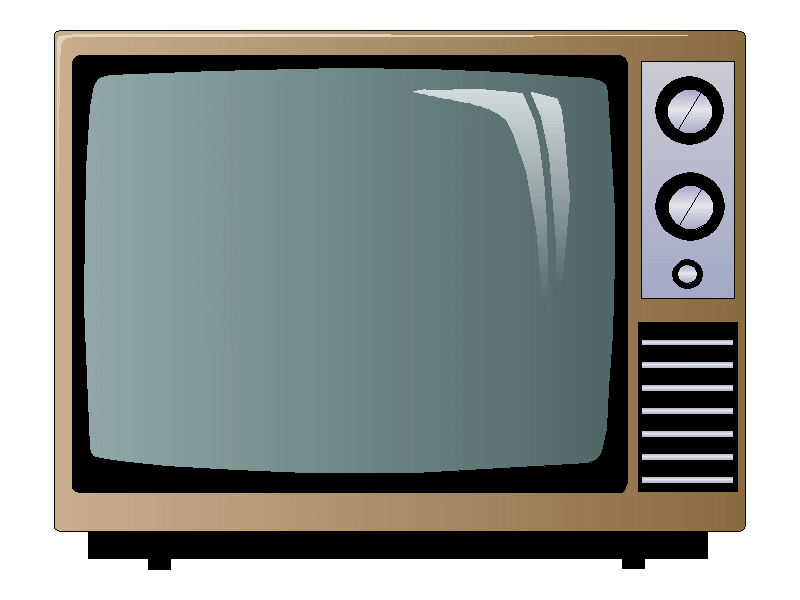 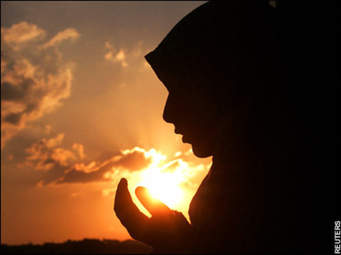 Òhxï So _vgvbÕ gw_ 8t 23-27 c`
1| N~wY©S‡oi Av‡M †Kb Riæix †dvb b¤^i msMÖn Kiv cÖ‡qvRb? 

2| N~wY©S‡oi c~‡e© †Kvb¯’v‡b 
AvkÖq wb‡Z n‡e?
3| N~wY©S‡oi mgq cÖv_©bv Ki‡j wK jvf n‡e?
Khagrachari Online School
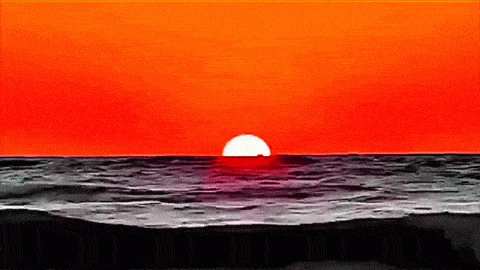 mgvwß I we`vq